Higgs branch localization of 3d              theories
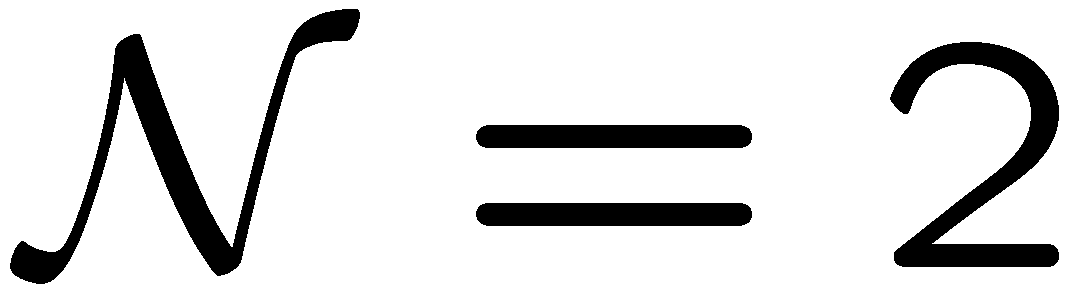 Masazumi Honda
Harish-Chandra Research Institute
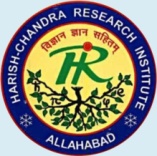 Ref.: arXiv:1312.3627 [hep-th]
Based on collaboration with
Masashi Fujitsuka (SOKENDAI) & Yutaka Yoshida (KEK→KIAS)
Progress in the synthesis of integrabilities  
arising from gauge-string duality @KKR Hotel Biwako
6th, Mar, 2014
[Speaker Notes: 20+5?]
Cf.
[Pestun ’08]
(I expect) Imamura-san talked about…
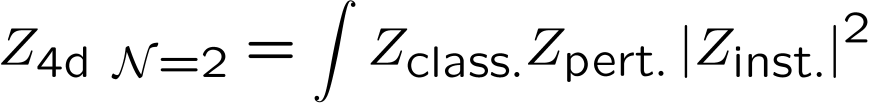 For partition functions of                 SUSY gauge theory on Sb3, S2xS1 and Sb3/Zn ,
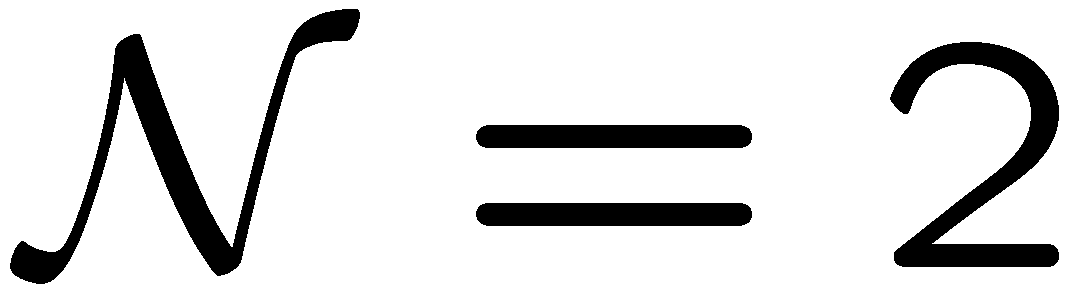 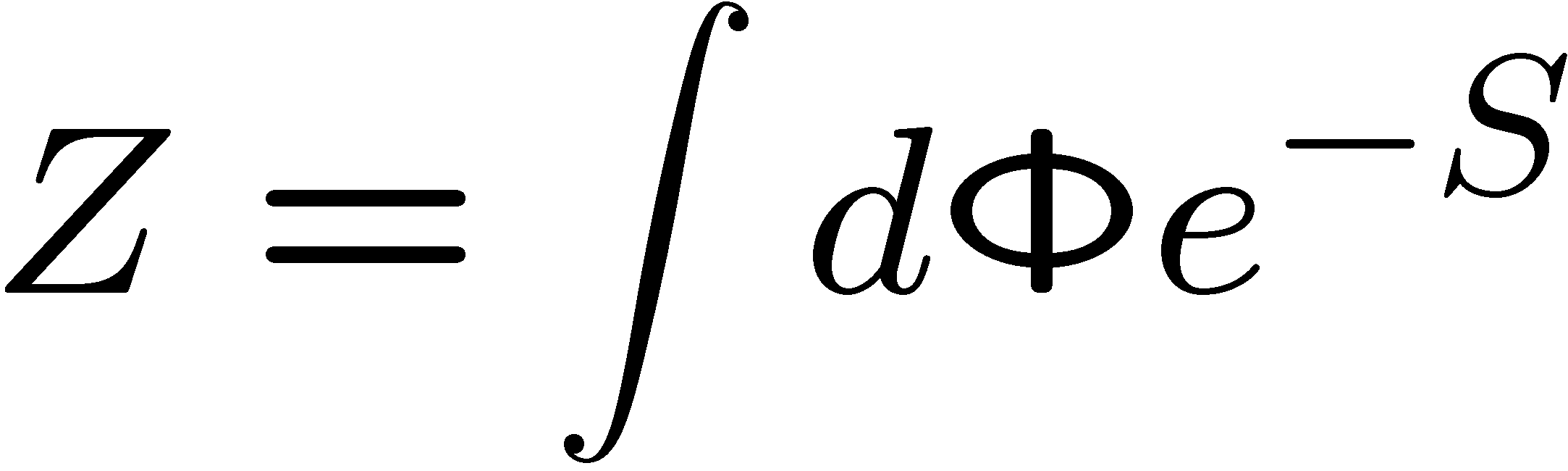 Localization
w/ certain deformation
[Hama-Hosomichi-Lee  ’11, 
  Imamura-Yokoyama, etc…]
Explicit 
evaluation
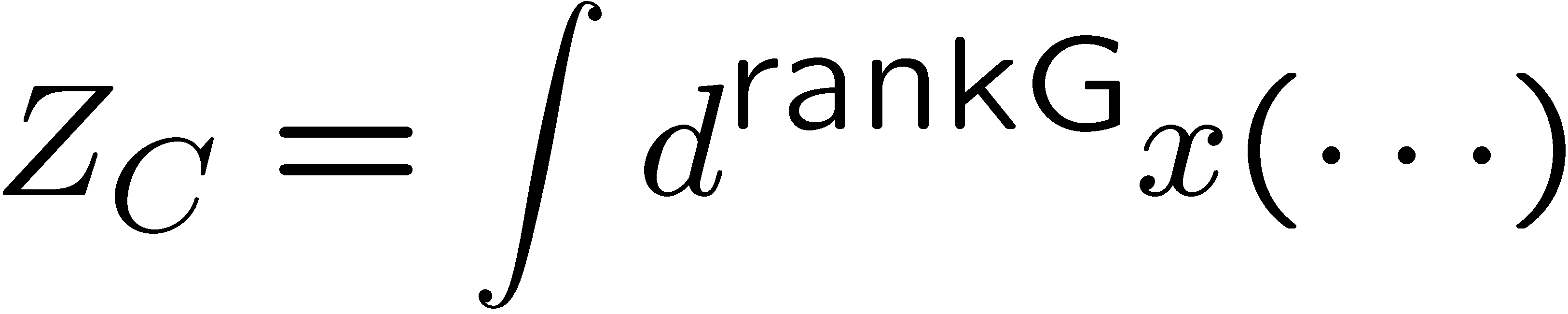 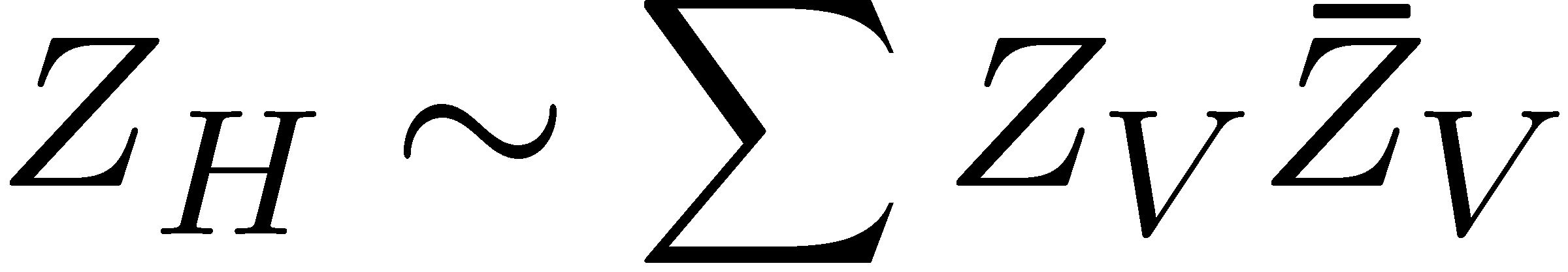 [Pasquetti, Taki, etc…]
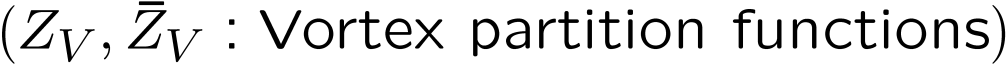 Where do the vortices come from?
2
Our strategy
Cf.
[Pestun ’08]
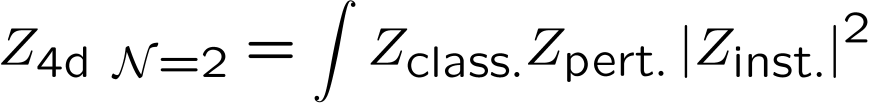 For partition functions of                  SUSY gauge theory on Sb3, S2xS1 and Sb3/Zn ,
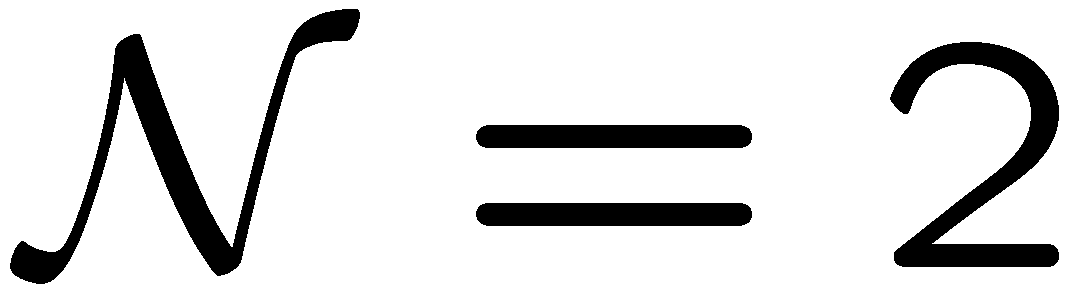 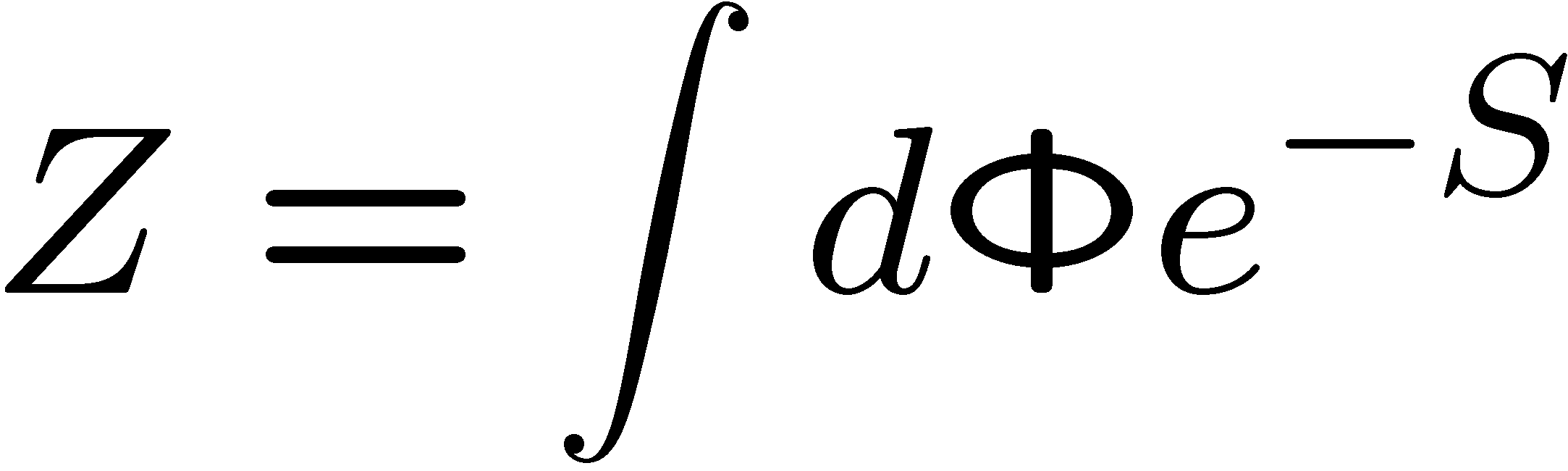 “Coulomb branch localization”
“Higgs branch localization”
Localization
w/ different deformation
Localization
w/ certain deformation
[Hama-Hosomichi-Lee  ’11, 
  Imamura-Yokoyama, etc…]
Explicit 
evaluation
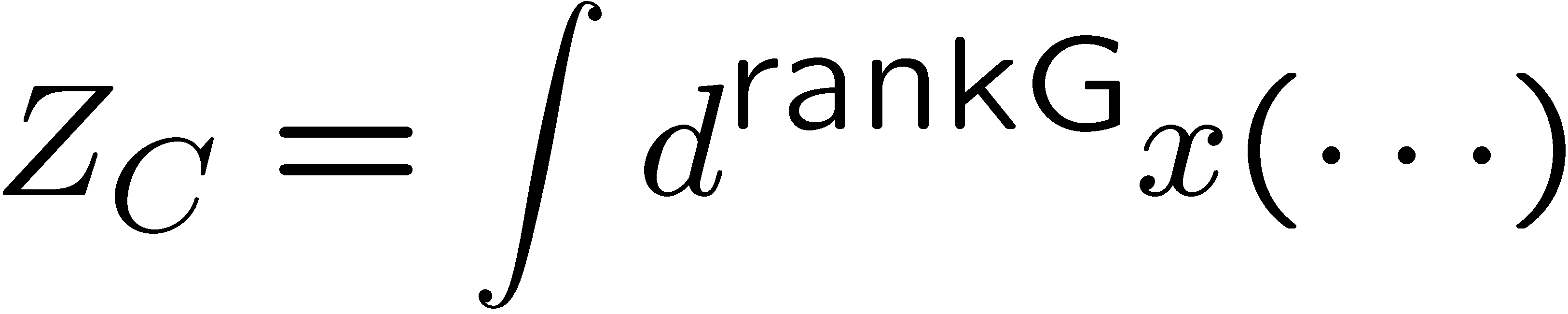 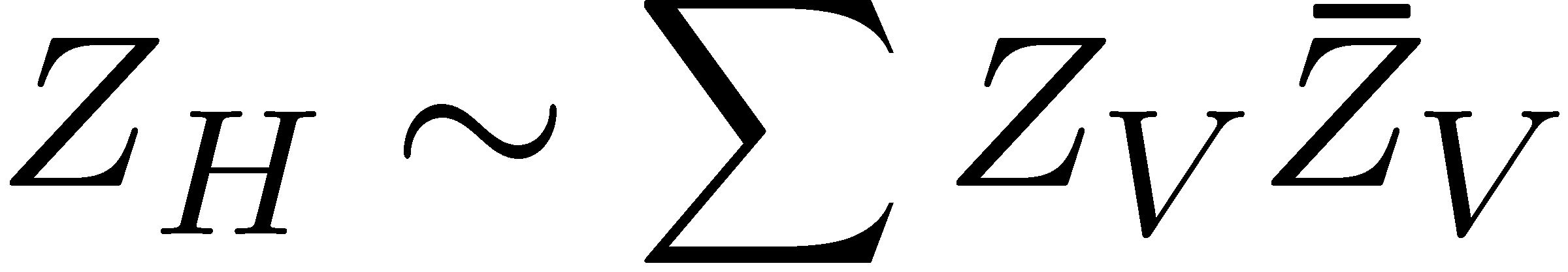 [Pasquetti, Taki, etc…]
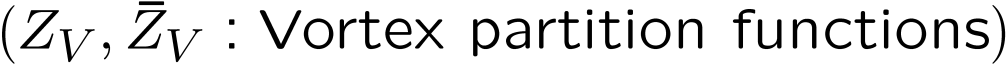 Where do the vortices come from?
3
Quick Conclusion
[A work with  few overlaps: Chen-Chen-Ho ]
[A work with substantial overlaps:  Benini-Peelers 
 (appeared 10 days later from our paper)                 ]
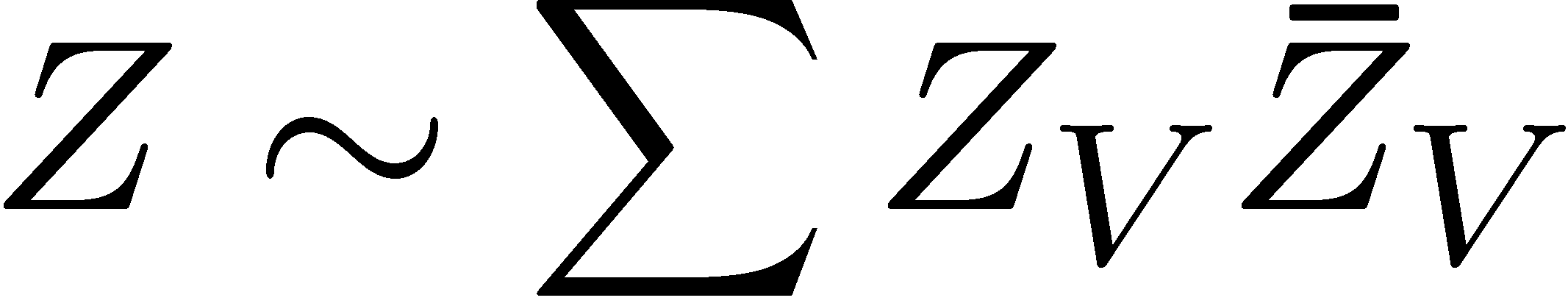 on squashed S3 and S1xS2
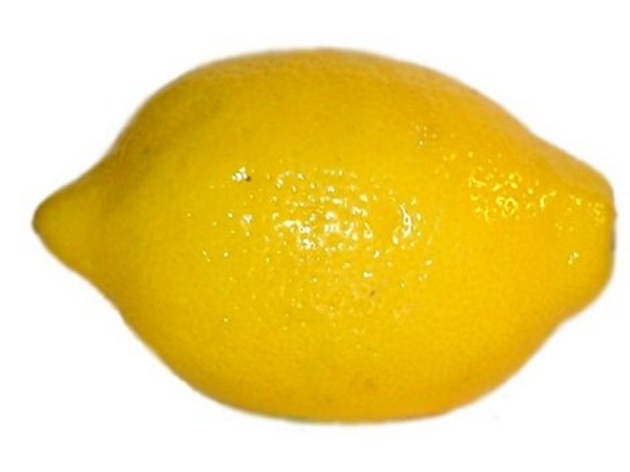 x
S1
S2
squashed S3
New deformation term
Saddle points = Vortices!
4
Advantage of Higgs branch localization
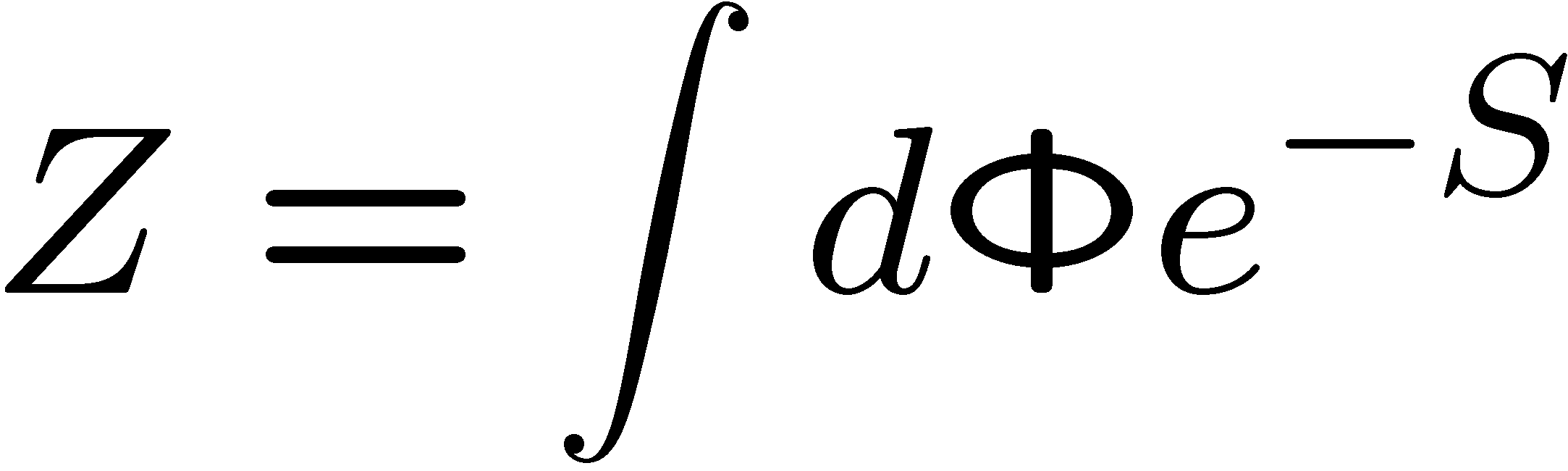 “Coulomb branch localization”
“Higgs branch localization”
Explicit 
evaluation
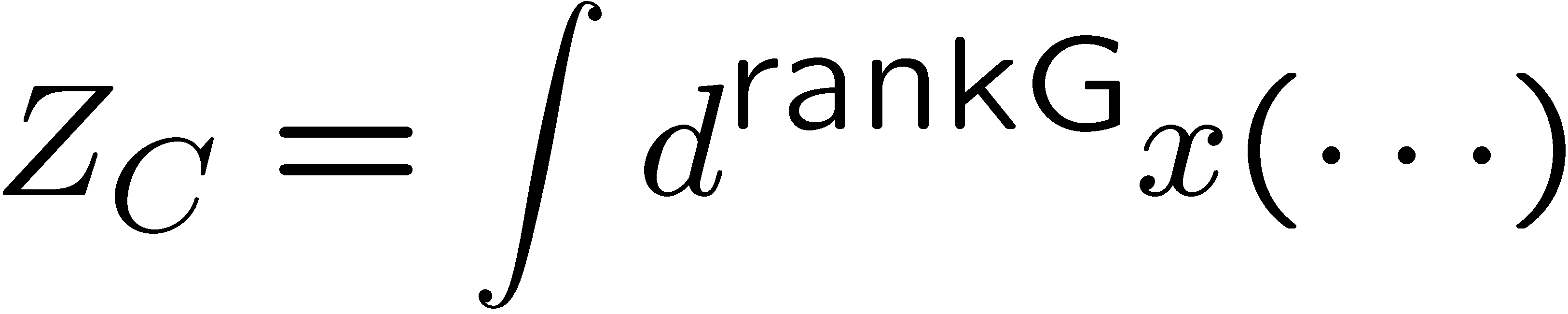 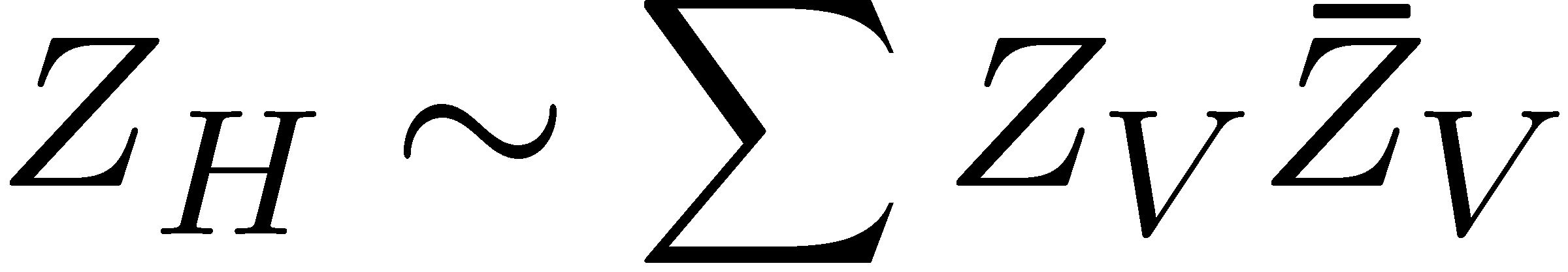 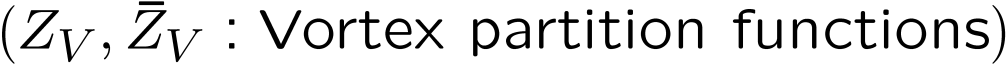 If we know the vortex partitions functions,
then we can get exact result.
Namely, the matrix model is automatically solved!
We need to exactly solve the matrix model.
5
Contents
(I omit S2xS1 case.)
1. Introduction & Motivation
2. Coulomb branch localization on Sb3
3. Higgs branch localization on Sb3
4. Summary & Outlook
6
Squashed S3 = Sb3
[Hama-Hosomichi-Lee  ‘11]
[Cf.  Universality among several squashed spheres:
 Closset-Dumitrescu-Festuccia-Komargodski  ’13   ]
・ We consider 3d ellipsoid:
Hypersurface:
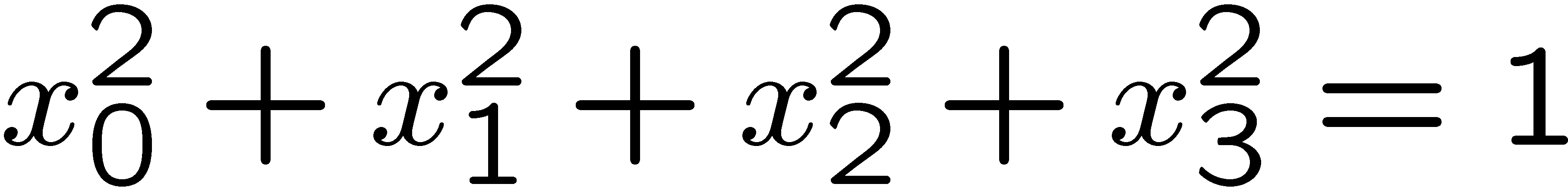 in
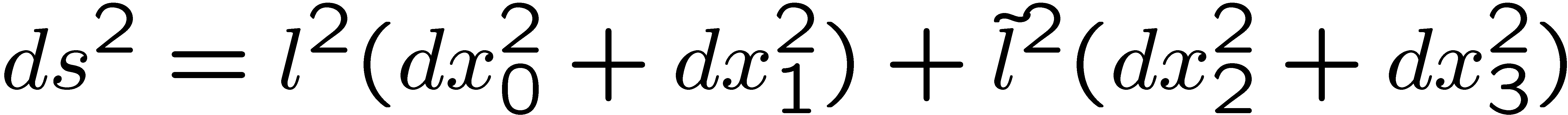 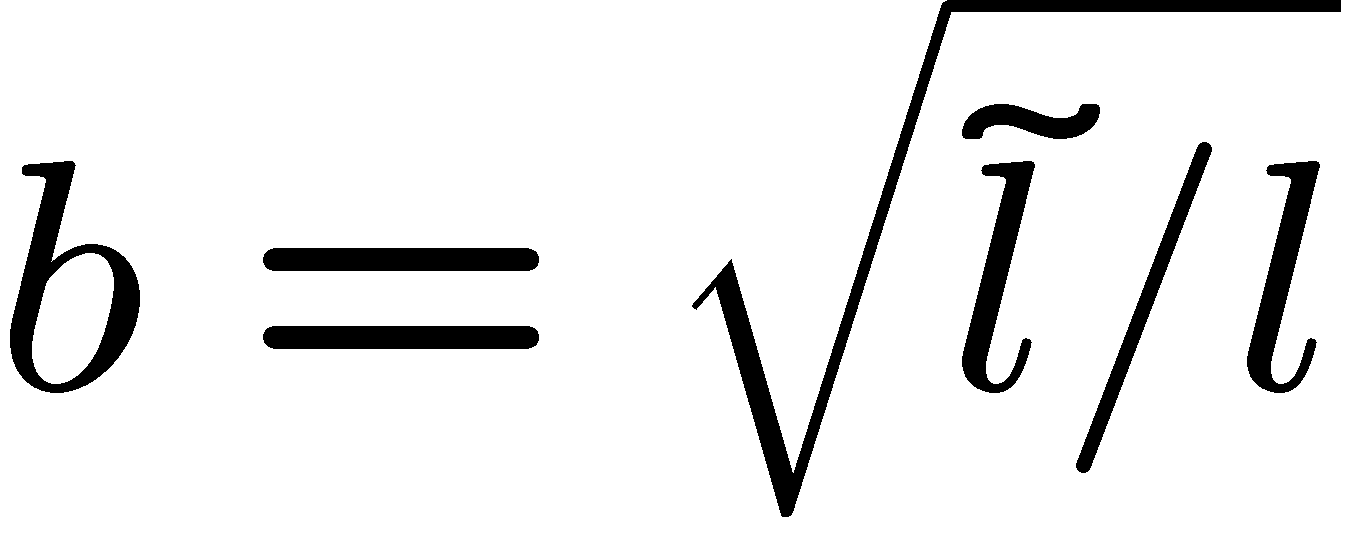 = 1-parameter deformation of usual S3 by parameter
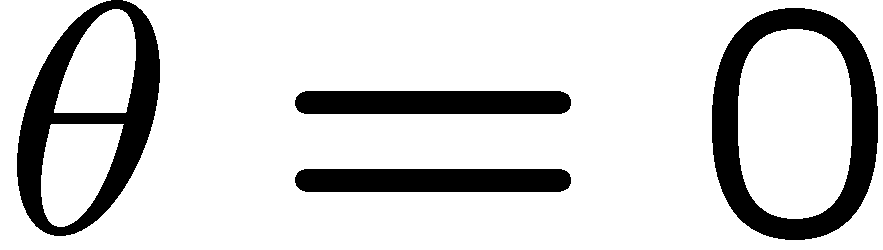 ・ We can take “Hopf-fibration” coordinate:
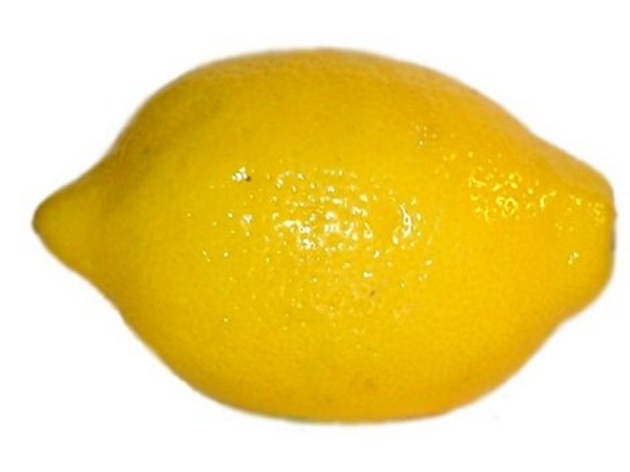 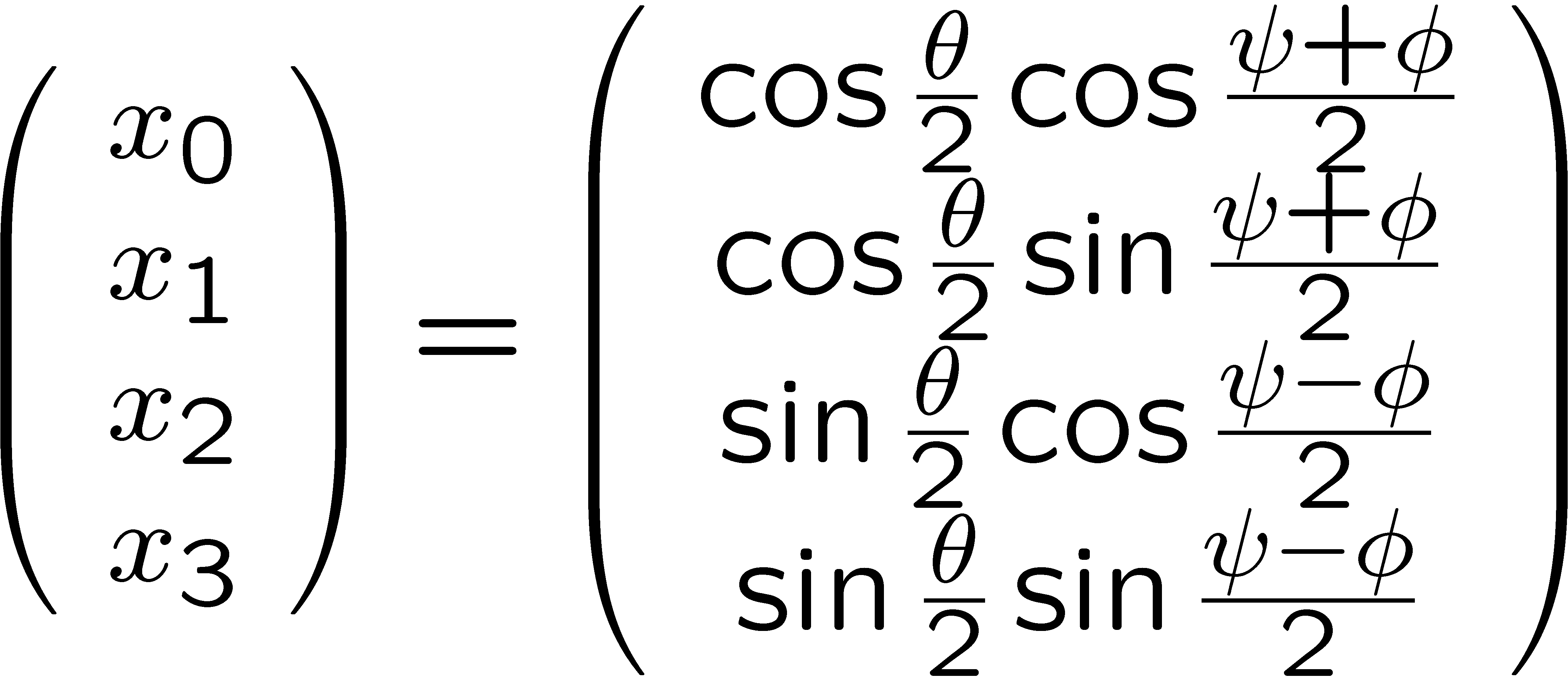 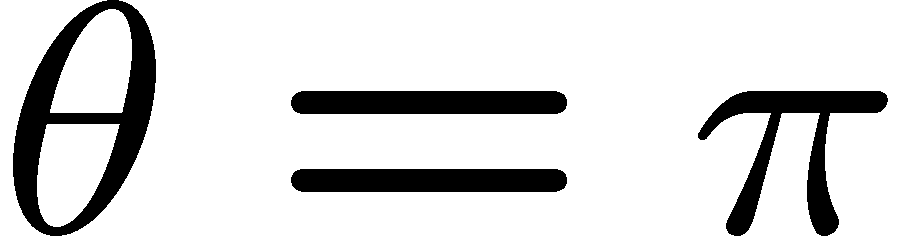 Coulomb branch localization
[Hama-Hosomichi-Lee , 
 Imamura-Yokoyama, 
  Drukker-Okuda-Passerini, etc ]
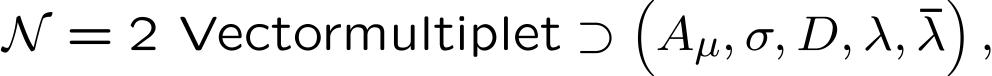 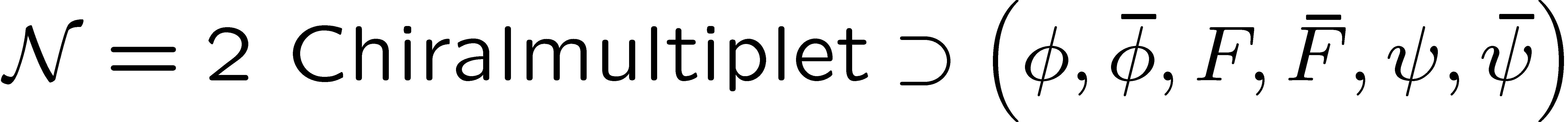 If we choose the deformation term as
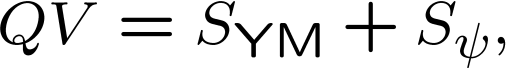 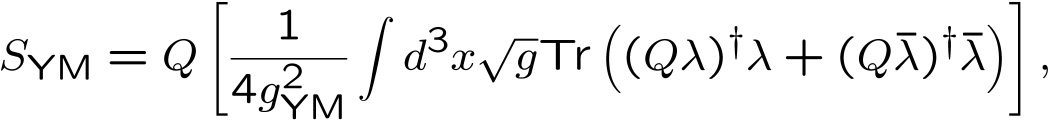 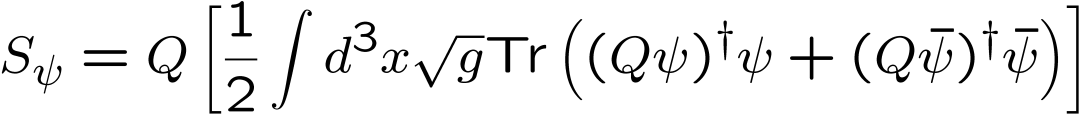 Saddle point:
(up to gauge trans.)
Coulomb branch!
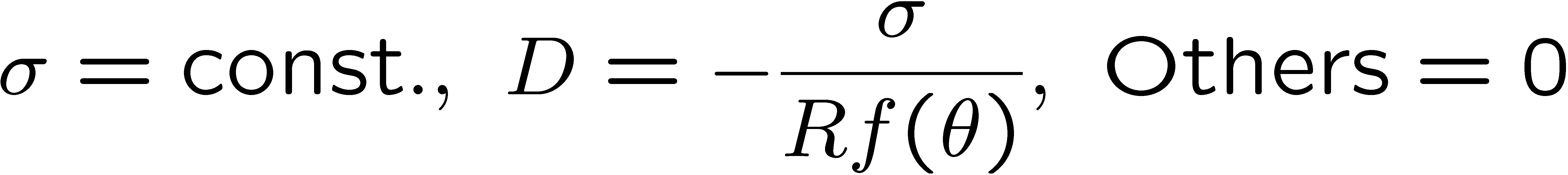 Result:
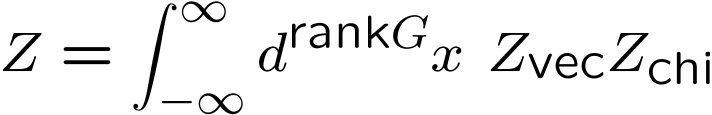 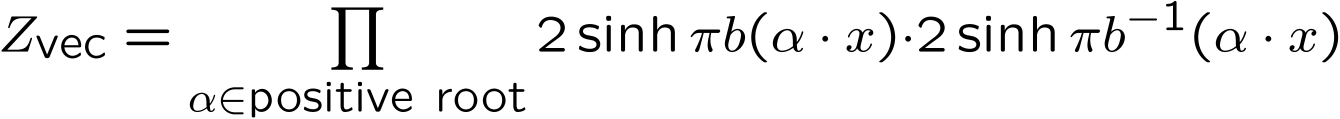 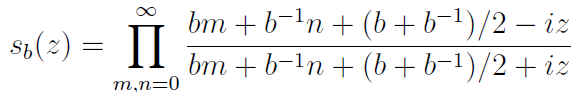 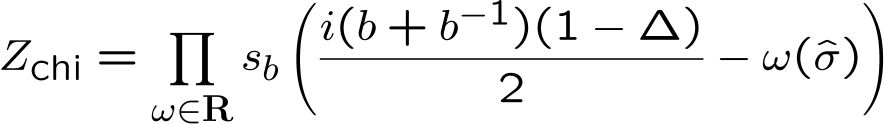 Some examples
Ex.1) U(N) SYM with CS- and FI-terms:
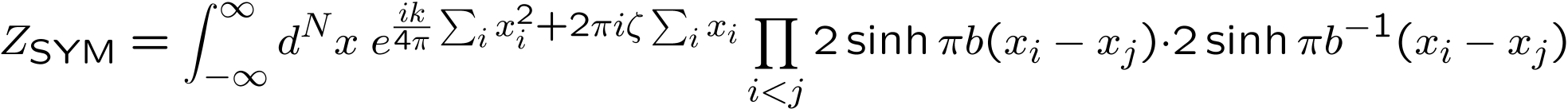 Ex.2) SQED with Nf-fundamentals, FI-term and masses:
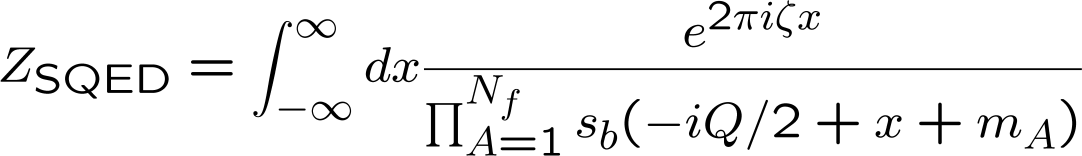 Ex.3) U(N) SQCD with Nf-fundamentals and anti-fundamentals, FI-term and masses:
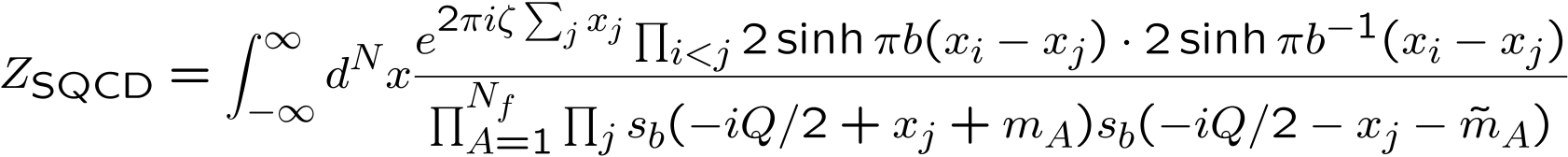 Ex.4) U(N) x U(N) ABJM:
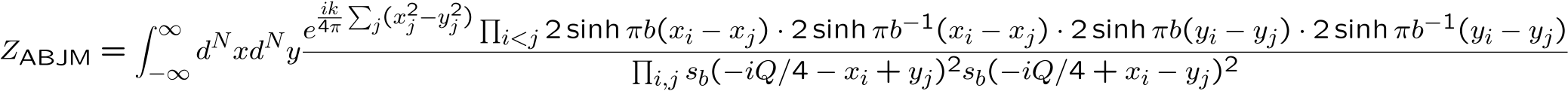 9
From Coulomb
To Higgs
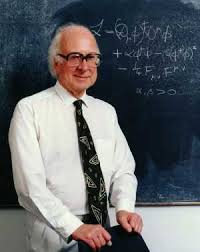 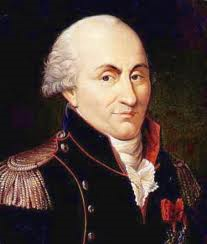 10
From Coulomb to Higgs
[Actually  this is import from 2d
 cf. Benini-Cremonesi ’12, 
      Doroud-Gomis-Floch-Lee ’12  ]
We use a different deformation term:
New!!
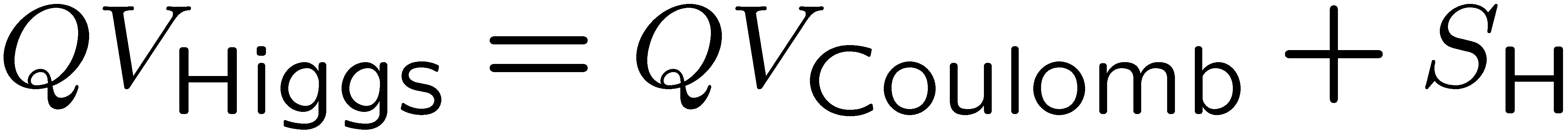 where
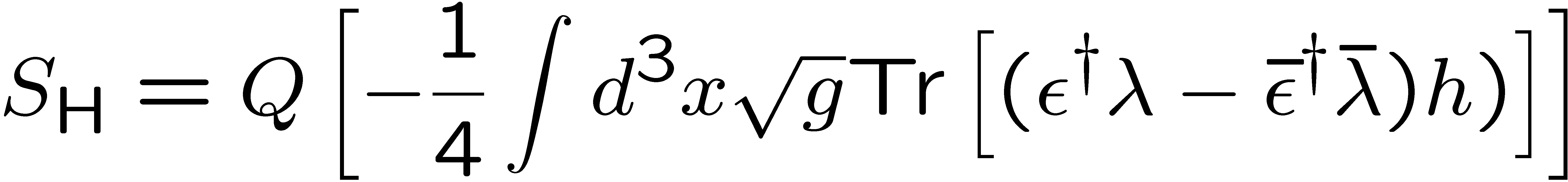 h : a function of scalars depending on setup
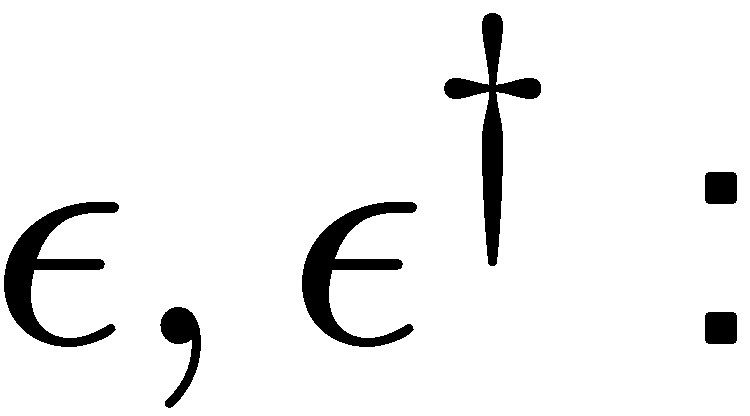 SUSY trans. parameter (bosonic spinor)
Ex. 1)
For
SYM + fundamental matters
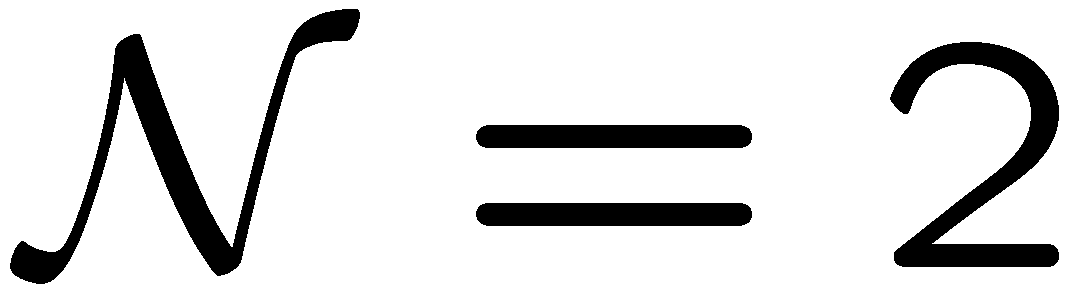 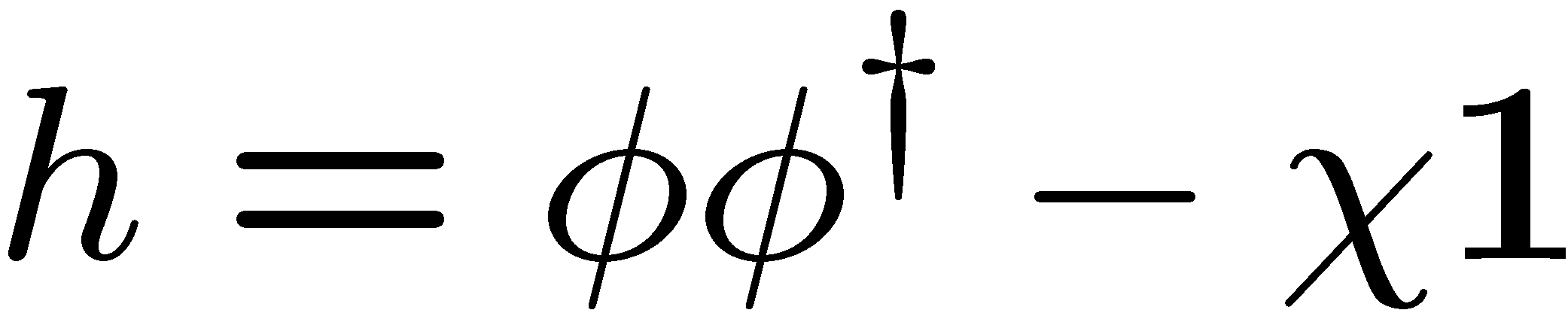 (χ：Constant)
Ex. 2)
Adding anti-fundamental
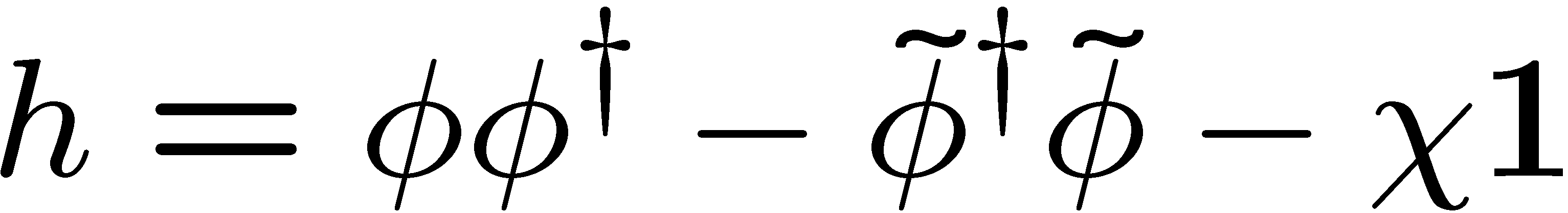 Ex. 3)
Adding adjoint
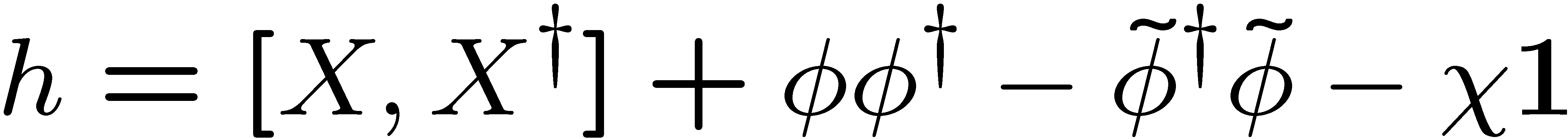 11
Saddle point
For simplicity,
let’s consider                SQCD with mass matrix M & Δ=0.
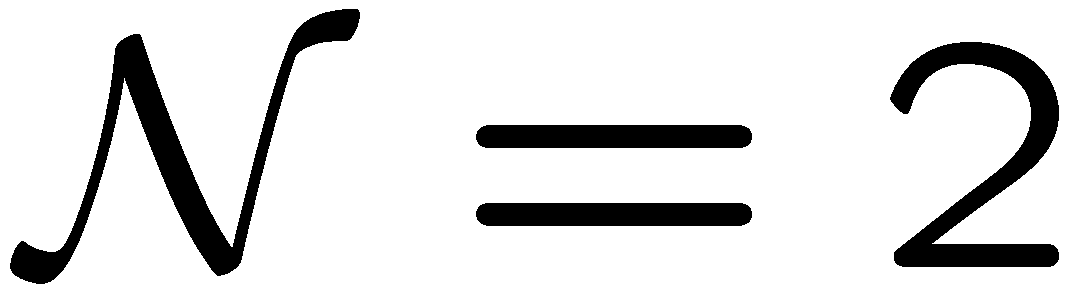 Since χ appears only in deformation term,
=
(final result)
(χ-independent )
If we take the limit χ→∞, nonzero contribution comes from
1. Away from the poles
Higgs branch!
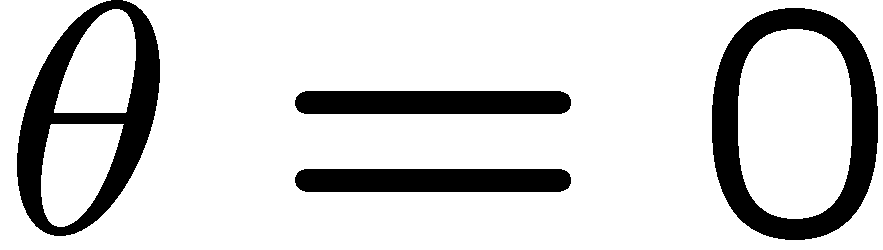 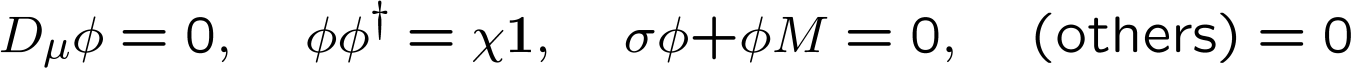 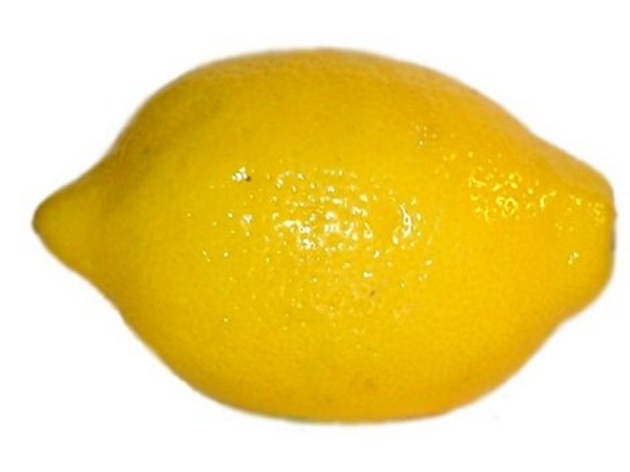 2. At north pole (θ=0)
Vortex equation!
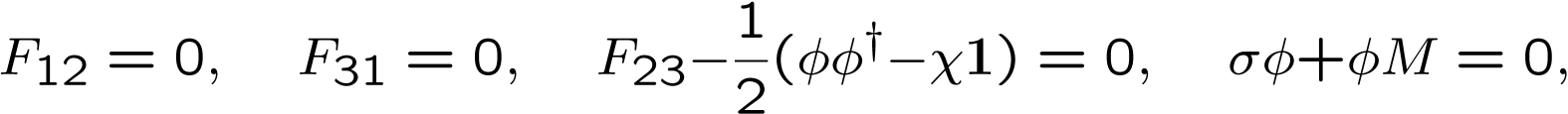 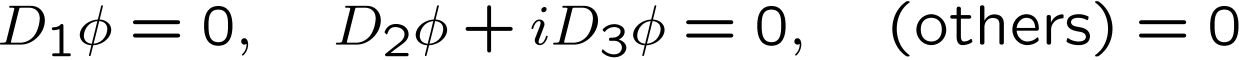 3. At south pole (θ=π)
Anti-vortex equation!
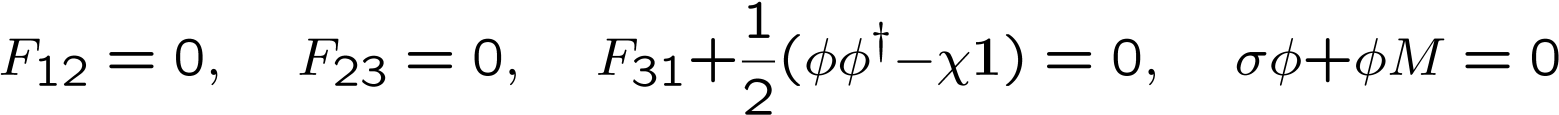 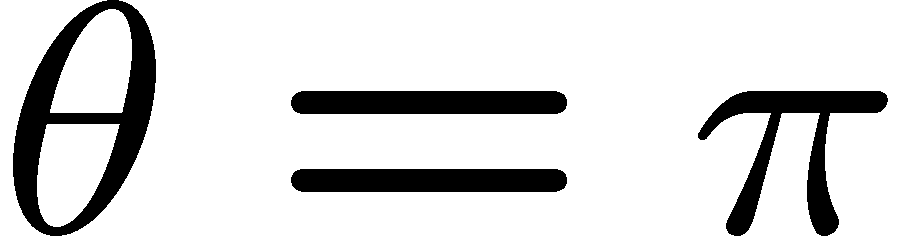 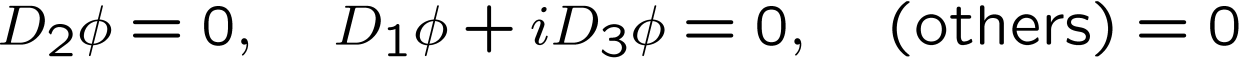 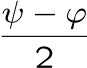 x
Zoom up around θ=0
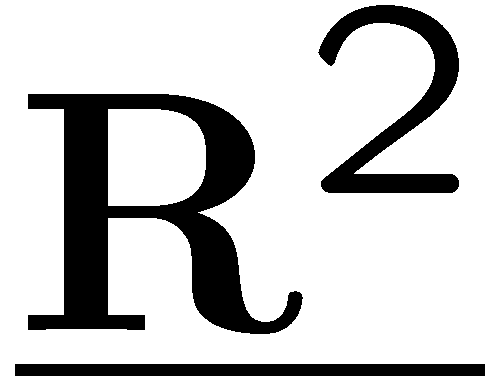 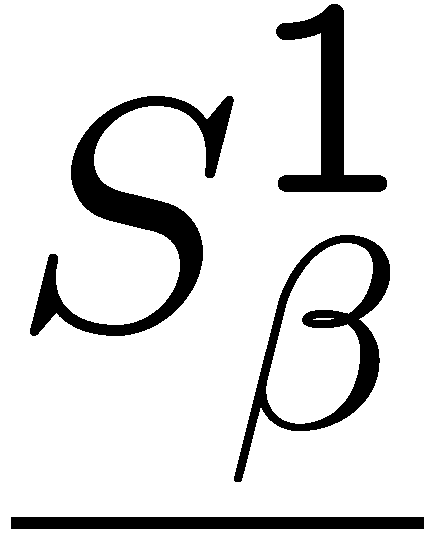 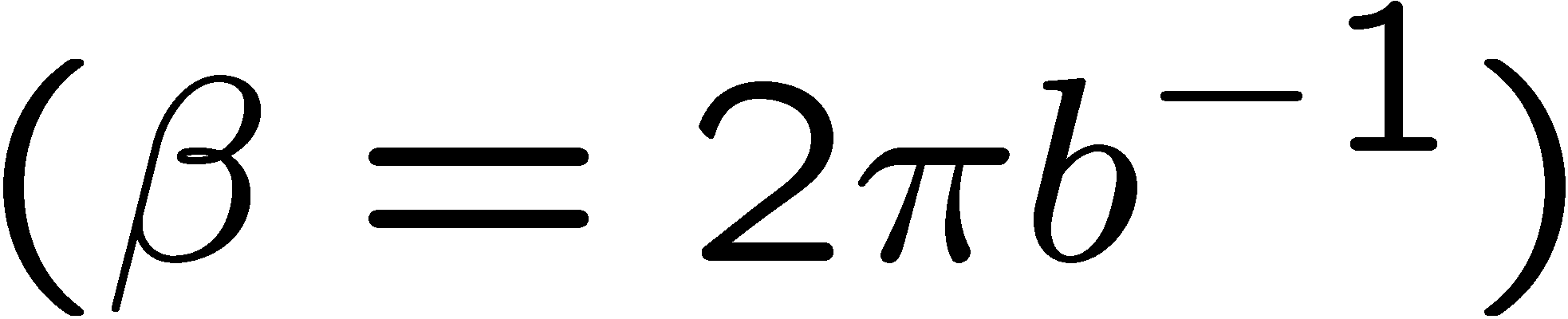 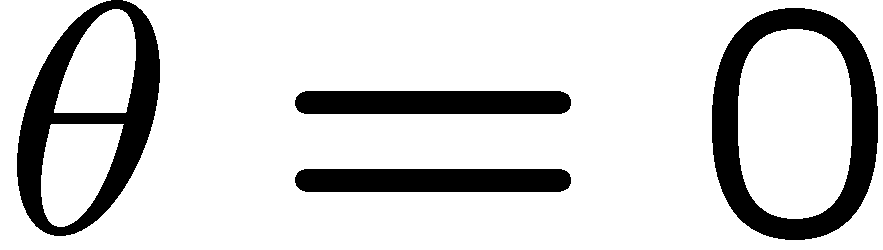 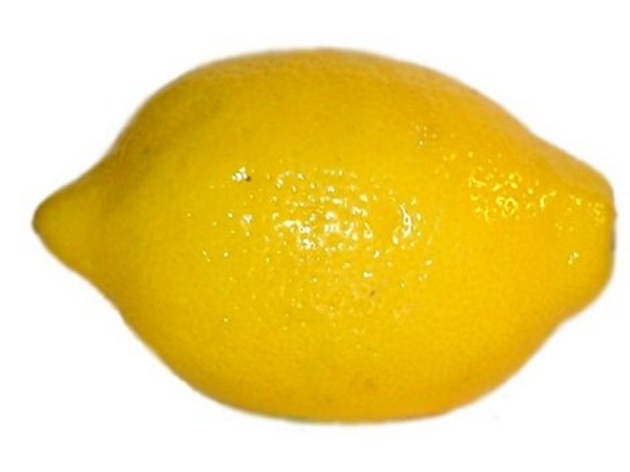 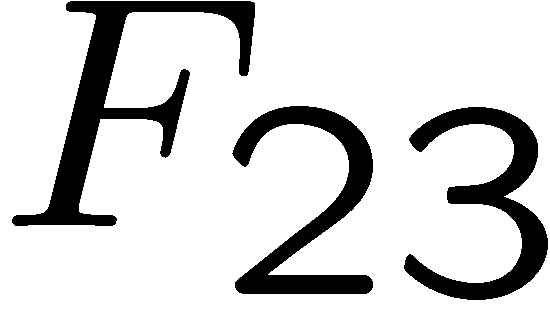 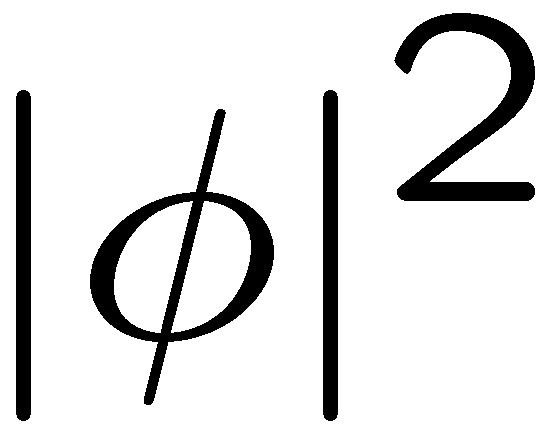 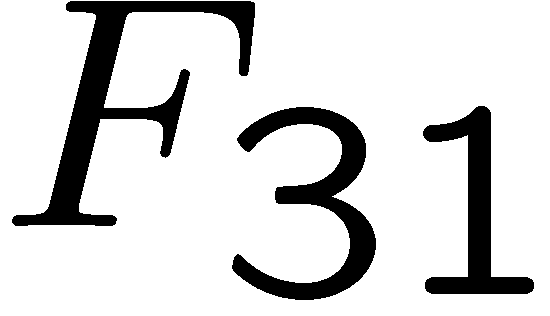 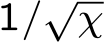 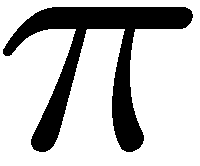 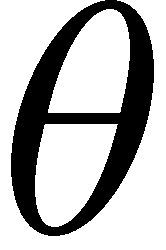 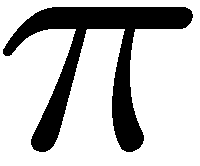 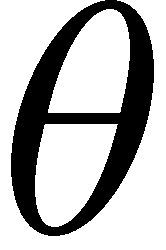 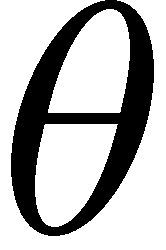 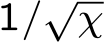 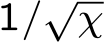 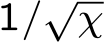 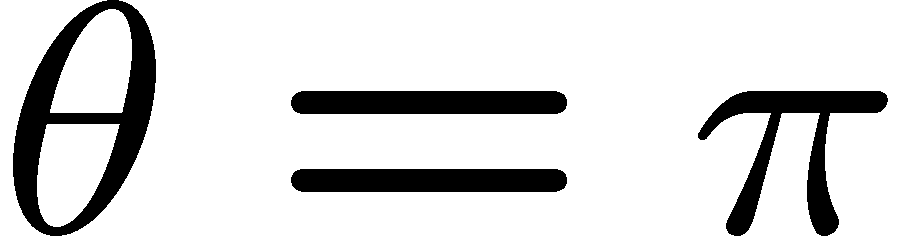 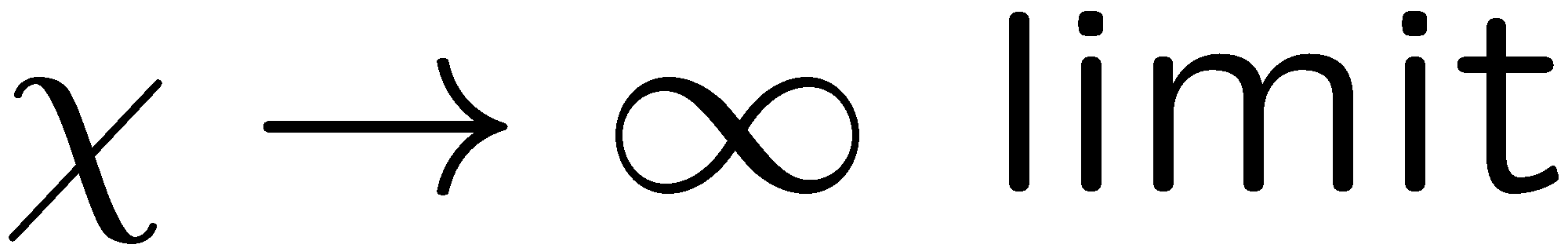 Zoom up around θ=π
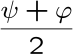 x
Point-like vortex!
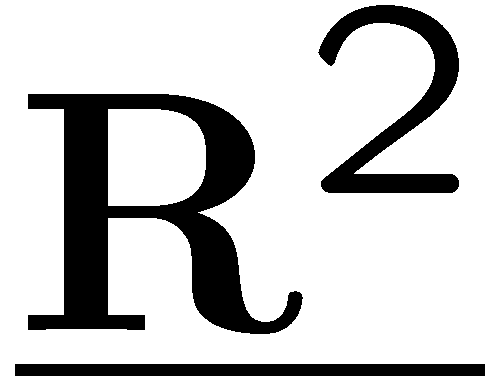 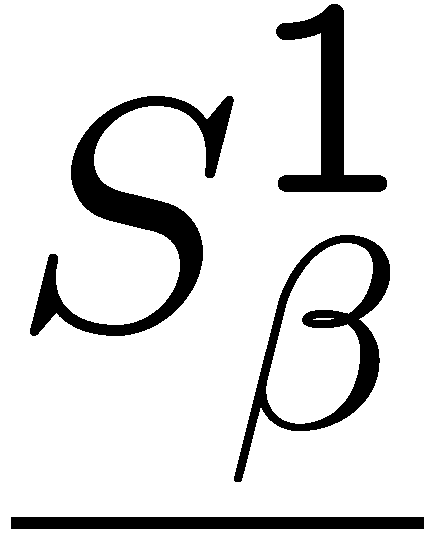 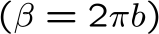 Saddle point away from the north and south poles
Saddle point:
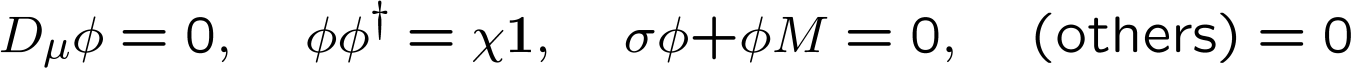 With explicit indices,
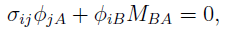 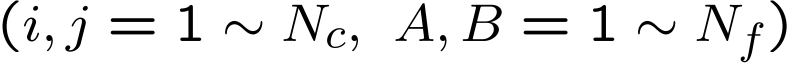 If φ is eigenvector of M, φ must be also eigenvector of σ.
Then, up to flavor and gauge rotation,
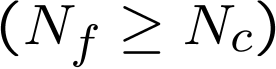 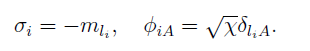 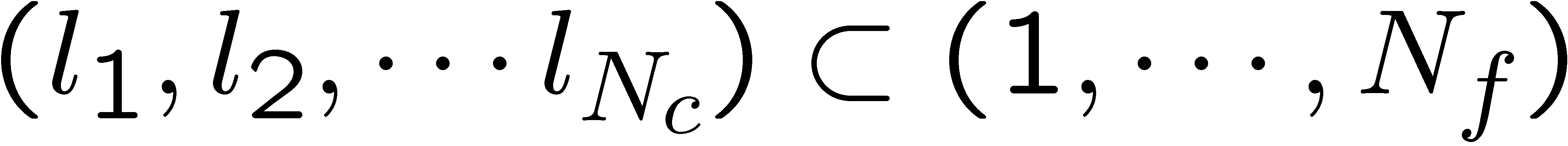 Path integral becomes just summation 
over discrete            combinations!
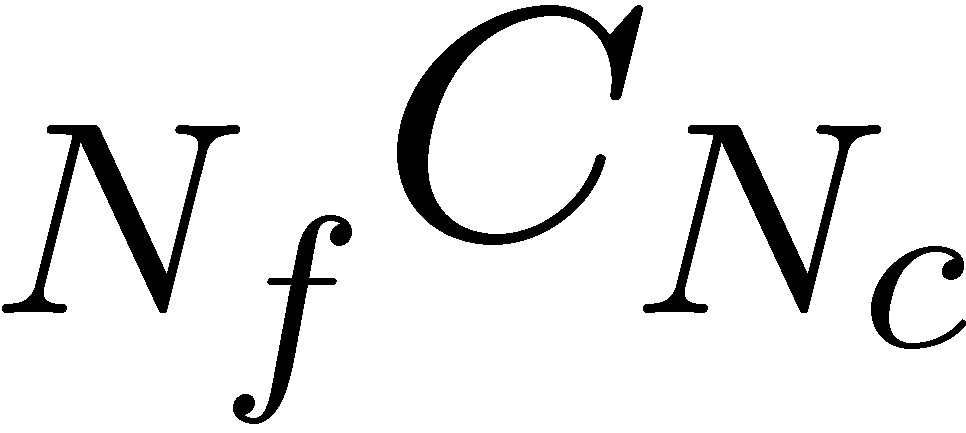 14
Total expression
Thus, we obtain
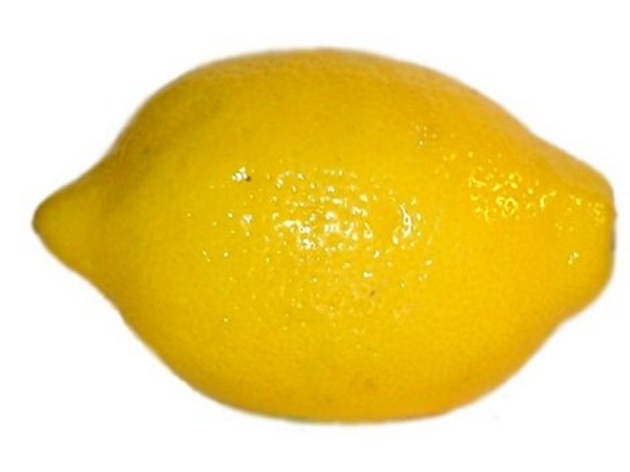 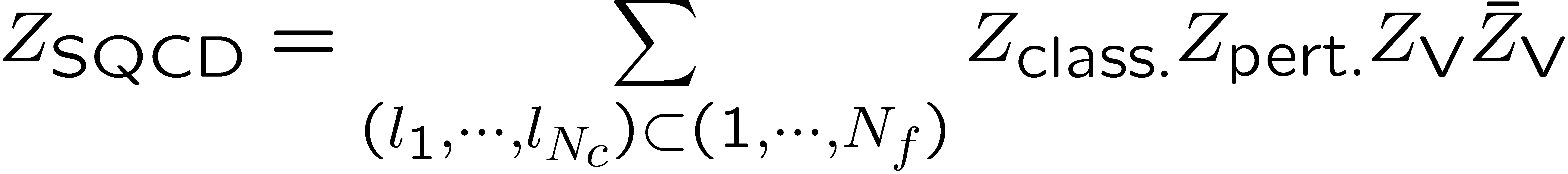 where
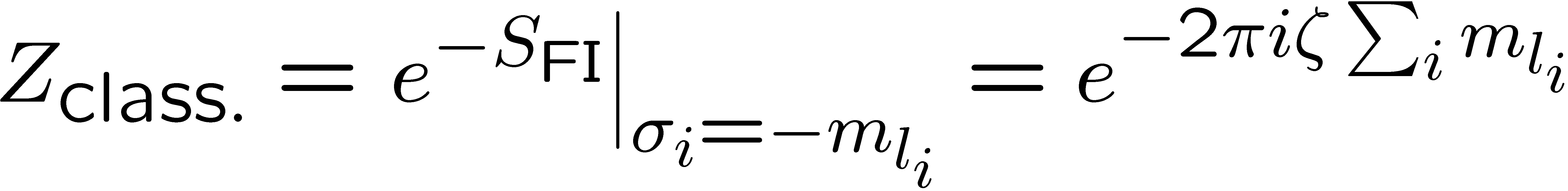 Similar arguments are also applicable
when we add anti-fundamental
and adjoint matters
with general R-charges
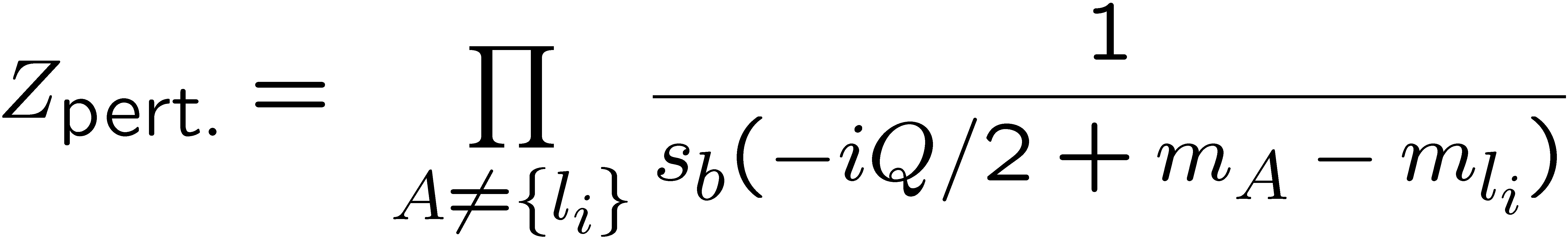 (anti-)vortex partition function
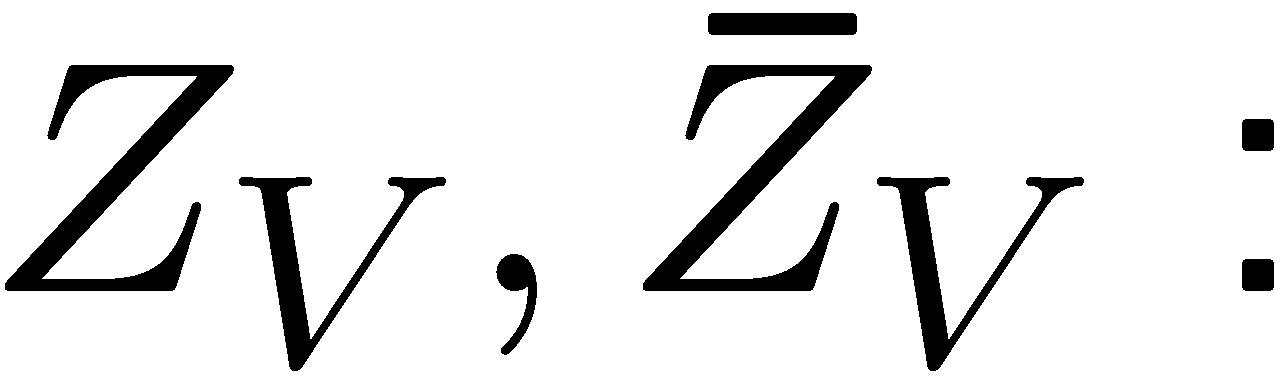 If we know (anti-)vortex partition function, we can get exact result!
Compute vortex partition function!!
15
Vortex partition function
By applying localization method to the vortex quantum mechanics,
we can compute vortex partition function.
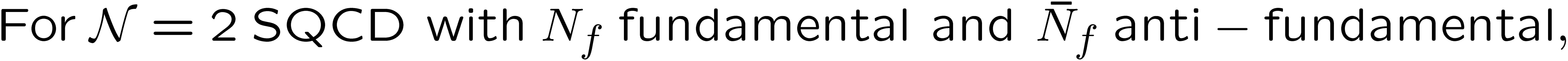 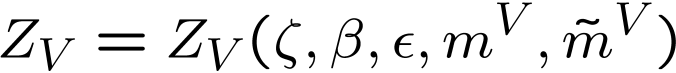 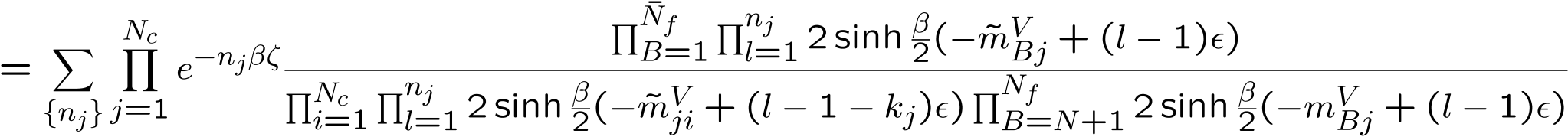 where
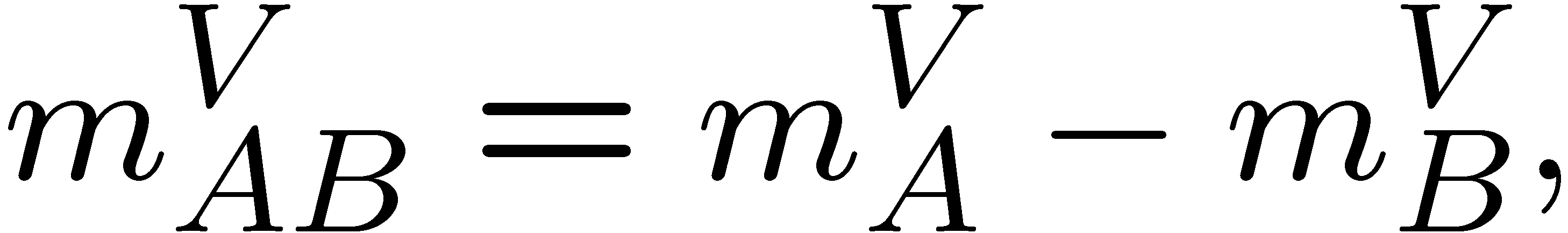 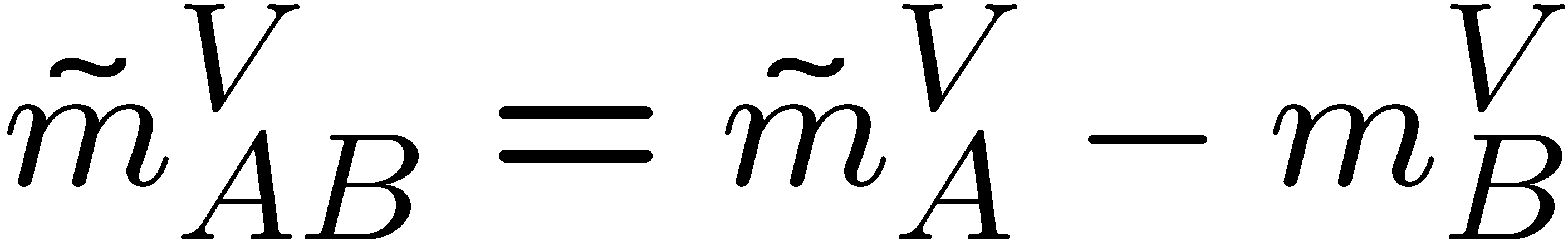 ζ: FI-parameter, ε: Ω-background parameter, β: S1-radius
16
Identification of parameters
We must translate vortex language into the original setup.
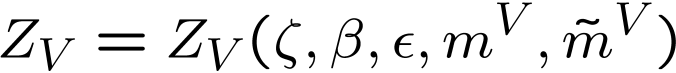 ・S1-radius β = Hopf-fiber radius
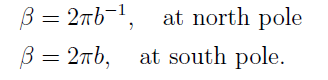 ・Ω background parameter ε = Angular rotation parameter
From SUSY algebra,
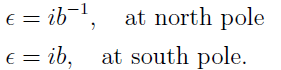 ・Equivariant mass mV
If we naively take
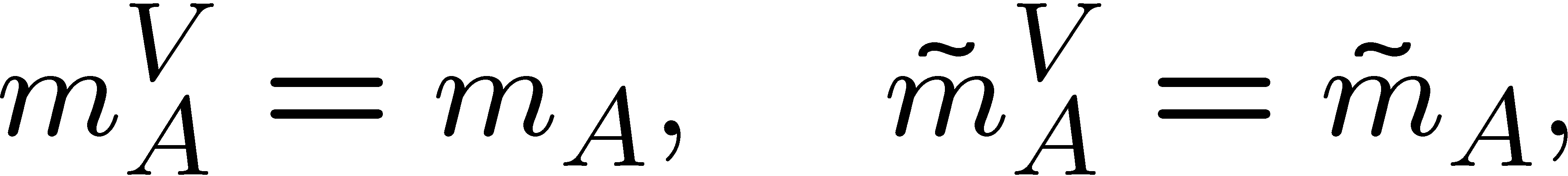 this does not agree with the Coulomb branch results…
17
Mass identification problem
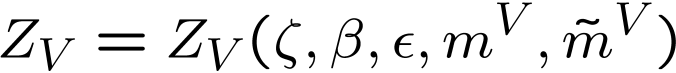 If we naively take
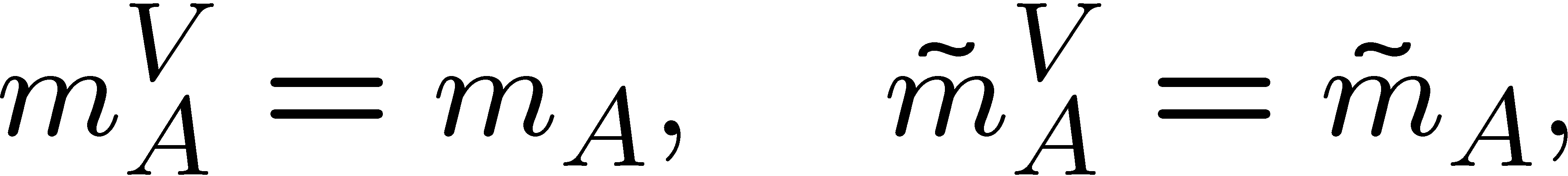 this does not agree with the Coulomb branch results…
However, if we take
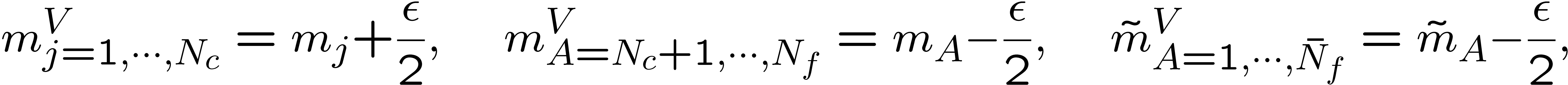 this agrees with the Coulomb branch result for all known cases.
(We haven’t found this justification from first principle yet.)
This would be similar to Okuda-Pestun Problem for instanton partition function 
in 4d N=2* theory
[ Okuda-Pestun]
18
Summary & Outlook
19
Summary
Cf.
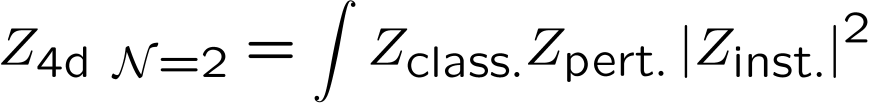 ・ We have directly derived
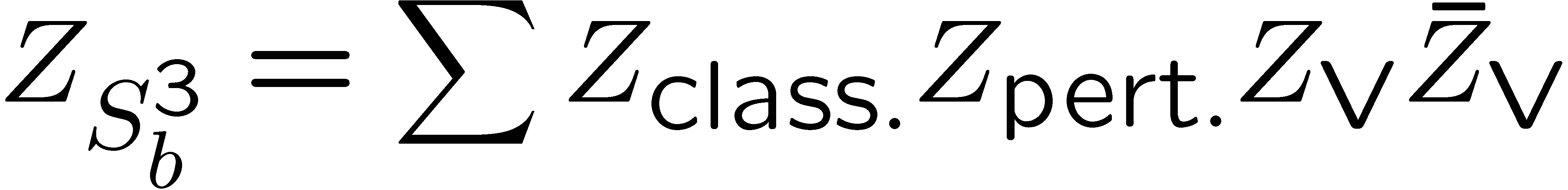 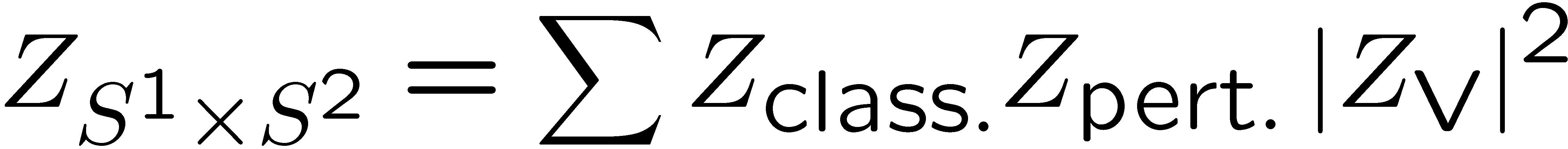 ・ The vortices come from
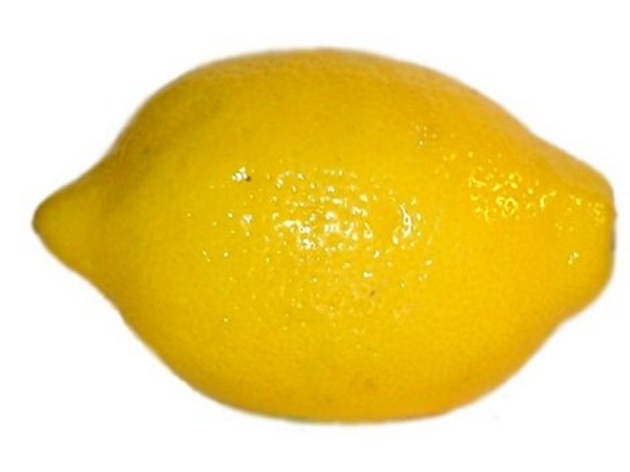 x
S1
S2
・ BPS Wilson loop also enjoys factorization property
20
Possible applications
・ Study different observables
Vortex loop
[Coulomb branch localization: 
  Drukker-Okuda-Passerini ’12, Kapustin-Willett-Yaakov ’12]
・ Work on different spaces
Sb3/Zn
[Coulomb branch localization: Imamura-Yokoyama ’12, factorization: Imamura-Matsuno-Yokoyama]
A subspace of round S3 with Dirichlet boundary condition
[Coulomb branch localization: Sugishita-Terashima ’12]
・ Work in higher dimensions (including S2 in a sense)
4d superconformal index
[Coulomb formula: Kinney-Maldacena-Minwalla-Raju ’05, etc, factorization: Yoshida]
S2xT2
[Some rich structures? : Cecotti-Gaiotto-Vafa ’13]
21
Some interesting directions
・Vortex partition functions are known for very limited cases
We don’t know even “what is moduli?” for many cases
It is very interesting if we get vortex partition function for M2-brane theories
・Vortex partition function is related to topological string
Can we more understand relation between ABJ and topological string ?
(on local P1 x P1)
・Partition function on Sb3 ~ Renyi entropy of vacuum in 3d CFT
[Nishioka-Yaakov ’13]
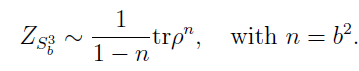 What does the vortex structure imply?
22
Thank you
23